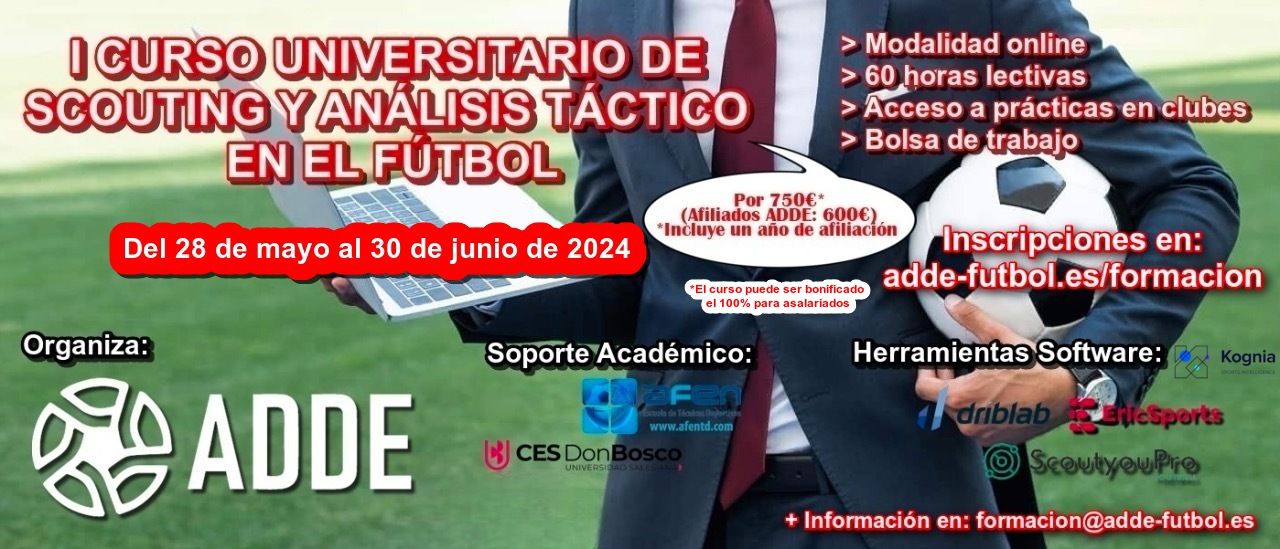 CURSO SUPERIOR UNIVERSITARIO DE SCOUTING Y ANÁLISIS TÁCTICO DE FÚTBOL
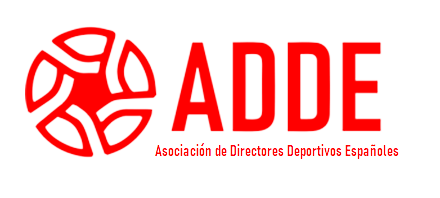 MÓDULO 1 : Generalidades. Contextualización del análisis táctico y el scouting de jugadores en el fútbol.

PROFESOR: Jorge Gómez
Este módulo establece una base sólida al abordar conceptos fundamentales como el análisis táctico y el scouting, así como los roles del analista y el scouter en un equipo de fútbol. Además, explora la evolución histórica y tecnológica en este campo.
4. El scouter/ El ojeador / El observador/
 
. Funciones y características del scouter en el fútbol.
. Habilidades requeridas para ser un scouter efectivo.
 
5. Estructura de un Departamento de Análisis. Roles generados en el ámbito técnico
 
. Estructura de un Departamento de Análisis.
. Exploración de otros roles técnicos relacionados con el análisis y el Scouting.
. Interacción entre diferentes roles técnicos para optimizar el rendimiento del equipo y la  
  planificación estratégica.
 
6. Evolución del análisis y el scouting
 
. Historia y evolución del análisis y el Scouting en el fútbol.
. Avances tecnológicos y metodológicos que han influido en la evolución del análisis y el 
  Scouting.
. Tendencias futuras y desafíos en el análisis y el Scouting en el fútbol moderno.
1. El análisis táctico
 
. Definición y objetivo del análisis táctico en el fútbol.
. Importancia del análisis táctico en la comprensión y mejora del rendimiento deportivo.
. Herramientas y metodologías utilizadas en el análisis táctico, como el video-análisis y la 
  observación en tiempo real.
 
2. El Scouting
 
. Definición y función del Scouting en el fútbol.
. Objetivos del Scouting: identificar talento, evaluar  jugadores 
  
3. El analista
 
. Rol, responsabilidades y tareas del analista en un equipo de fútbol.
. Habilidades y competencias necesarias para desempeñarse como analista, como el 
  dominio de herramientas de análisis, capacidad de observación y análisis crítico.
. Importancia del analista en el proceso de toma de decisiones tácticas y estratégicas.
CURSO SUPERIOR UNIVERSITARIO DE SCOUTING Y ANÁLISIS TÁCTICO DE FÚTBOL
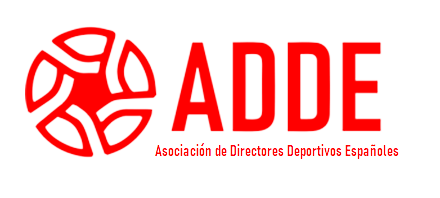 MÓDULO 2: El Juego. Fundamentos y ciclo de juego. Principios ofensivos y defensivos.

PROFESOR: Abel Mourelo
Se centra en comprender el juego desde diferentes perspectivas, incluyendo los principios ofensivos y defensivos, así como la relación espacio-tiempo. Los focos de juego y el ciclo de juego son conceptos clave que ayudan a los estudiantes a entender mejor las dinámicas del fútbol.
1. Fundamentos y ciclo de juego
 
. Introducción a los conceptos básicos del juego de fútbol. 
. Definición del juego del fútbol.
. Componentes esenciales del juego: Balón, jugadores, campo, árbitro,..
. Principios Generales del juego
. Exploración del ciclo de juego: Fase ofensiva, fase defensiva y ABP.
. Identificación de los momentos en el ciclo de juego
 
2. Focos de juego
 
. Análisis detallado de los diferentes focos del juego en el fútbol.
. Importancia de los focos del juego en la estrategia táctica y la toma de decisiones durante el 
  partido.
 
3. Relación espacio/tiempo
 
. Exploración de la relación dinámica entre el espacio y el tiempo en el fútbol.
. Análisis de cómo la gestión del espacio y el tiempo afecta la ejecución de las jugadas y las 
  decisiones tácticas.
4. Principios Ofensivos y Principios Defensivos
 
. Principios Ofensivos.
 
       . Fundamentales: Ataque y Contraataque
       . Colectivos: Velocidad, progresión, amplitud, profundidad y conservación.
       . Básicos: Desmarques, apoyos, espacios libres, ayudas permanentes, cambios de  
                       orientación, vigilancias, paredes, desdoblamientos, temporizaciones y        
                       cambios de ritmo.
 
. Principios Defensivos.
 
      . Fundamentales: Defensa
      . Colectivos: Profundidad, Ventajas numéricas, velocidad y presión.
      . Básicos: Marcaje, entrada, anticipación, interceptación, temporización, ayudas,   
                       repliegue,  vigilancia, cobertura, permuta y carga.
 
. Criterios tácticos de ajuste.
 
     . Equilibrio, movilidad, ritmos de juego, control de juego y control de partido.
CURSO SUPERIOR UNIVERSITARIO DE SCOUTING Y ANÁLISIS TÁCTICO DE FÚTBOL
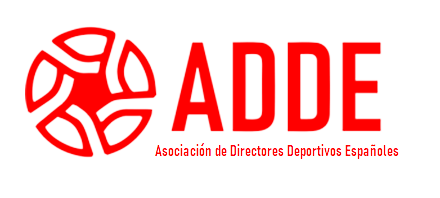 MÓDULO 3: El equipo. Organización y estructura táctica. Sistemas de juegos y variantes tácticas.

PROFESOR: Pablo López
Este módulo profundiza en la organización táctica del equipo, los sistemas de juego y la filosofía táctica. Estos conocimientos son esenciales para desarrollar un modelo de juego coherente y efectivo.
1. Organización y estructura táctica
 
. Organización táctica en el fútbol y su importancia para el rendimiento del equipo.
. Análisis de la estructura táctica, incluyendo la disposición de jugadores en el campo, roles y responsabilidades.
. Exploración de diferentes sistemas de juego y cómo afectan la organización del equipo.
 
2. Sistemas de juego y variantes 
 
. Definición de formaciones y su relevancia en el fútbol.
. Estudio de formaciones comunes y variantes tácticas, destacando sus ventajas y desventajas.
. Consideraciones al elegir una formación, como las características de los jugadores, el estilo de juego deseado y las condiciones del partido.
 
3. Modelo de juego y filosofía táctica
 
. Concepto de modelo de juego y su papel en la identidad y filosofía del equipo.
. Desarrollo de un modelo de juego coherente y efectivo, basado en principios tácticos y estrategias específicas.
CURSO SUPERIOR UNIVERSITARIO DE SCOUTING Y ANÁLISIS TÁCTICO DE FÚTBOL
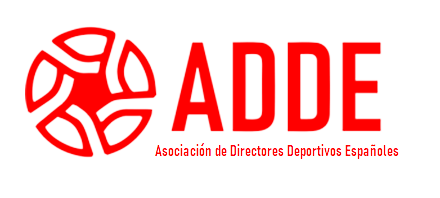 MÓDULO 4: El jugador.

PROFESOR: Josele González
Aborda la complejidad del jugador de fútbol, destacando la importancia de la versatilidad y la adaptabilidad. También presenta perfiles específicos para cada posición en el campo.
El Jugador: Una estructura compleja
 
. Exploración de la complejidad de la estructura del jugador de fútbol.
. Análisis de las diversas habilidades y atributos que componen la capacidad de un jugador, 
  como la técnica, la táctica, la condición física y la mentalidad.
. Importancia de la versatilidad y la adaptabilidad en el juego moderno, donde los jugadores 
  deben ser capaces de desempeñar múltiples roles y funciones dentro del equipo.
. Consideración de factores externos que influyen en la estructura del jugador, como la edad, la 
  experiencia, el entorno de juego y la gestión del rendimiento.
 
 
Perfiles generales
 
. Introducción a los perfiles generales de los jugadores de fútbol.
. Identificación de las características físicas, técnicas, tácticas y mentales comunes entre 
  diferentes jugadores.
 
Perfiles específicos dentro de las posiciones del equipo
 
. Descripción de las características y habilidades específicas requeridas para cada posición de 
  específica dentro de un equipo: Portero, defensas, centrocampistas y delanteros.
CURSO SUPERIOR UNIVERSITARIO DE SCOUTING Y ANÁLISIS TÁCTICO DE FÚTBOL
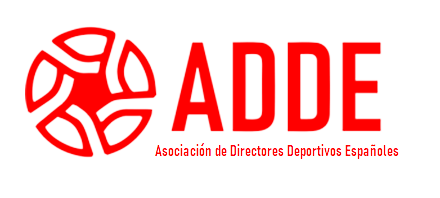 MÓDULO 5: El Plan Estratégico y la Estrategia Operativa

PROFESOR: Óscar Fernández
Introduce la planificación estratégica y la estrategia operativa, diferenciando entre ambas y proporcionando pautas para su implementación efectiva.
Acciones a balón parado ( ABP )
 
Estudio de las diferentes situaciones de juego a balón parado, como saques de esquina, tiros 
     libres y saques de banda.
Diseño y práctica de jugadas preparadas para aprovechar las oportunidades en las acciones a       balón parado, tanto en defensa como en ataque.
Incorporación de las acciones a balón parado dentro del plan estratégico general del equipo, 
     asegurando que contribuyan al cumplimiento de los objetivos tácticos durante el partido.
 
Fases de la Estrategia Operativa
 
Planificación previa al partido:

           Preparación táctica y estratégica antes del encuentro, incluyendo la revisión del plan 
           estratégico y la adaptación a las características del oponente.
 
-    Implementación durante el partido:

            Ejecución táctica en tiempo real durante el juego, con ajustes continuos basados en la 
            observación y el análisis del equipo propio y del rival.
 
Evaluación posterior al partido: 

            Análisis retrospectivo del desempeño del equipo y de la efectividad de la estrategia    
            operativa, identificando áreas de mejora y oportunidades de desarrollo para futuros  
            encuentros.
Diferenciación entre el Plan Estratégico y la Estrategia Operativa
 
- Explicación de qué es el plan estratégico y cómo difiere de la estrategia operativa.
- Justificación de la elaboración de la Estrategia Operativa como Plan Estratégico.
 
Equipo propio
 
Análisis del Rendimiento del Equipo:

Evaluación de fortalezas y debilidades del equipo propio en diferentes aspectos juego.

Identificación de Objetivos Estratégicos

Establecimiento de metas claras y específicas para el equipo propio, teniendo en cuenta su  
     estilo de juego y su filosofía táctica.

Elaboración de un Plan Estratégico detallado que incluya tácticas ofensivas y defensivas, 
     así como posibles ajustes tácticos durante el partido.
 
Equipo rival
 
Evaluación exhaustiva del rendimiento y las características del equipo rival, incluyendo su
     estilo de juego, formaciones preferidas y jugadores clave.

Identificación de puntos débiles y fortalezas:

Reconocimiento de las áreas vulnerables del equipo rival que pueden ser aprovechadas, así como el análisis de sus fortalezas para contrarrestarlas.

Formulación de tácticas específicas para enfrentar al equipo rival, maximizando las 
     oportunidades para explotar sus debilidades y minimizando las amenazas que representan.
CURSO SUPERIOR UNIVERSITARIO DE SCOUTING Y ANÁLISIS TÁCTICO DE FÚTBOL
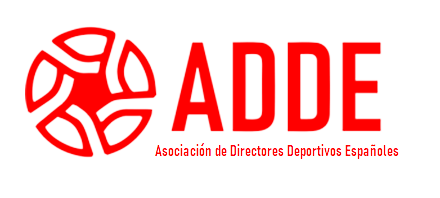 MÓDULO 6: El informe de la Estrategia Operativa: Metodología.

PROFESOR: Óscar Fernández
Se centra en la elaboración de informes de estrategia operativa, destacando su importancia en la toma de decisiones tácticas y estratégicas.
4. Presentación y distribución del informe
 
. Consideraciones sobre la audiencia: adaptación del contenido del informe según el público destinatario, como el cuerpo técnico, jugadores y directiva.

. Métodos de distribución: opciones para compartir el informe, como reuniones presenciales, correos electrónicos o plataformas digitales.
 
5. Utilización del informe para la mejora continua
 
. Retroalimentación y análisis post-partido: discusión de los hallazgos del informe con el equipo técnico y los jugadores para identificar lecciones aprendidas y áreas de enfoque para el entrenamiento.

. Integración con el plan estratégico: cómo el informe de la estrategia operativa influye en la revisión y actualización del plan estratégico del equipo.
1. Importancia del informe de la Estrategia Operativa
 
Introducción a la función y relevancia del informe de la estrategia operativa en el análisis táctico y la planificación del equipo de fútbol.

Exploración de cómo el informe ayuda a documentar y comunicar la estrategia táctica implementada durante los partidos.
 
2. Componentes del informe de la Estrategia Operativa
 
a. Resumen Ejecutivo:
    Síntesis concisa de los objetivos estratégicos y las tácticas implementadas 
     durante el partido.
 
b. Análisis del Desarrollo del Partido:
    Descripción detallada de la ejecución táctica del equipo propio y del oponente  
   en cada fase del juego.
 
c. Evaluación de la Estrategia Operativa:
    Análisis crítico del desempeño del equipo en relación con la estrategia táctica   
   planificada, identificando áreas de éxito y oportunidades de mejora.
 
3. Metodología en la elaboración del Informe
 
Proceso de recopilación de datos: utilización de herramientas de análisis táctico, observación en tiempo real y revisión de material audiovisual.

Organización y estructura del informe: establecimiento de un formato claro y coherente para presentar la información de manera efectiva.
CURSO SUPERIOR UNIVERSITARIO DE SCOUTING Y ANÁLISIS TÁCTICO DE FÚTBOL
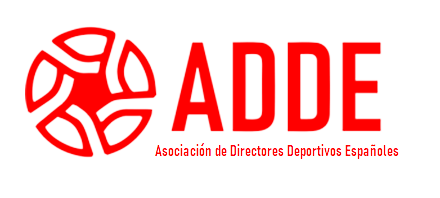 MÓDULO 7: Proceso de Scouting: Evaluación, detección y captación de talento.

PROFESOR: Tito Ramallo
Explora el proceso de scouting, desde la identificación de talento hasta la evaluación y recomendaciones para el equipo técnico.
1. Procesos de Scouting
 
. Introducción a los diferentes procesos involucrados en el scouting en el fútbol.
. Exploración de las etapas clave del proceso de scouting, desde la identificación de talento 
  hasta la toma de decisiones.
 

2. Fases del Scouting
 
a. Identificación de Talentos:
- Métodos y criterios para la detección y evaluación inicial de jugadores con potencial.
 
b. Análisis y Evaluación:
- Evaluación detallada de habilidades técnicas, tácticas, físicas y psicológicas de los jugadores 
   identificados.
 
c. Informes y Recomendaciones:
- Elaboración de informes de scouting que resuman las observaciones y recomendaciones para el 
   equipo técnico y la dirección del club.
 

3. El Scouting en función de la etapa madurativa del futbolista
 
- Análisis de cómo las necesidades y objetivos de scouting varían según la etapa de desarrollo 
  del jugador, desde las categorías inferiores hasta el primer equipo.
 
- Consideraciones especiales para el scouting de jóvenes talentos en comparación con 
   jugadores más experimentados.
CURSO SUPERIOR UNIVERSITARIO DE SCOUTING Y ANÁLISIS TÁCTICO DE FÚTBOL
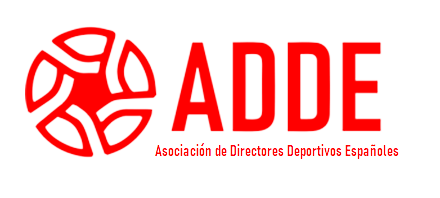 MÓDULO 8: El dato en el análisis táctico y el scouting. El analista táctico.

Profesor:: Nacho Lourido
Aborda el uso de datos en el fútbol, incluyendo herramientas de recopilación, el rol del analista de datos y tendencias futuras como la inteligencia artificial y el análisis predictivo.
4. Análisis e  Interpretación de Datos en el Fútbol
 
. Métodos de Análisis:
 
- Exploración de técnicas estadísticas y de aprendizaje automático utilizadas en el análisis de datos en el fútbol, como el análisis de regresión, clustering y modelos predictivos.
 
. Interpretación de Resultados:
 
- Cómo interpretar los resultados del análisis de datos para identificar tendencias, patrones y oportunidades de mejora en el rendimiento táctico y la estrategia de juego.
 
5.Tendencias y desarrollos futuros
 
Inteligencia Artificial (IA): 
 
Análisis Predictivo: 
 
Análisis de Redes y Relaciones Espaciales
1. Introducción al Uso de Datos en el Fútbol
 
. Definición del papel de los datos en el análisis táctico y el scouting en el fútbol.
. Importancia de la recopilación, análisis y interpretación de datos para la toma de decisiones 
   estratégicas.
 
2. Herramientas y Tecnologías para la Recopilación de Datos
 
 . Plataformas de Análisis de Datos:
       . Introducción a herramientas especializadas para la recopilación y análisis de datos 
         en el  fútbol, como: Driblab
 
3. El Rol del Analista de Datos en el Fútbol
 
Definición y responsabilidades del analista de datos en un equipo de fútbol.
Habilidades y competencias necesarias para desempeñarse como analista de datos, incluyendo conocimientos de estadística, programación y visualización de datos.
CURSO SUPERIOR UNIVERSITARIO DE SCOUTING Y ANÁLISIS TÁCTICO DE FÚTBOL
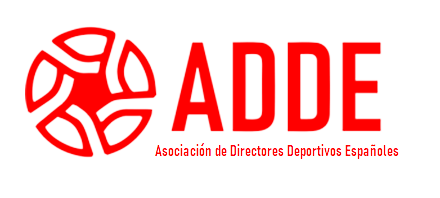 MÓDULO 9: Tecnología y herramientas para el análisis táctico y scouting en el fútbol

Firmas conveniadas: EricSports, Driblab, ScoutyouPro
Presenta tecnologías y herramientas utilizadas en el análisis táctico y el scouting en el fútbol moderno, destacando su impacto en el juego.
Introducción a la tecnología en el Fútbol

 . Presentación de la importancia y el impacto de la tecnología en el análisis táctico y el scouting en el fútbol moderno.
              . Exploración de cómo la tecnología ha transformado la forma en que se recopilan, analizan y utilizan los datos en el fútbol.
 
Software de análisis táctico
 
               . Descripción de Herramientas de Análisis:
 
               . Presentación de software especializado en análisis táctico: EricSports
 
. Funcionalidades y Utilidades:
 
               . Exploración de las características clave de cada software y cómo se pueden utilizar para analizar partidos, jugadores y equipos.
 
Plataformas de Scouting en línea
 
. Visión General de Plataformas de Scouting:
 
  . Introducción a plataformas en línea como Wyscout, InStat,…, utilizadas para el scouting  y la evaluación de jugadores.
               . Presentación de software especializado en análisis táctico: ScoutyouPro Football
 
. Utilización y Funcionalidades:
 
                . Explicación de cómo estas plataformas facilitan la búsqueda, evaluación y seguimiento de talento futbolístico a nivel global.
CURSO SUPERIOR UNIVERSITARIO DE SCOUTING Y ANÁLISIS TÁCTICO DE FÚTBOL
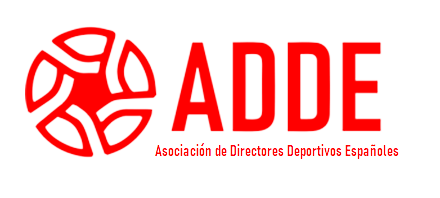 MÓDULO 10: Aplicaciones prácticas
En este módulo concentraremos todas las prácticas, actividades y tareas que realizaremos en cada módulo en particular. Buscaremos el sentido práctico y útil de los conocimientos adquiridos en los módulos del curso.
Análisis y tácticas de entrenadores referentes: 
 
Análisis estratégico – táctico de entrenadores referentes en el fútbol.
Buscamos una comprensión más profunda de las diferentes aproximaciones tácticas en el juego.
 
 
Estudios de Casos: 
 
Agregar estudios de caso reales sobre equipos de fútbol específicos y cómo aplicaron el análisis táctico y el scouting para lograr el éxito. Estos casos prácticos podrían ayudar a los estudiantes a vincular la teoría con la práctica.
 
 
Simulaciones y Prácticas en Campo: 
 
Actividades prácticas, como simulaciones de partidos y ejercicios de scouting en el campo, para que los estudiantes puedan aplicar los conocimientos adquiridos durante el curso en situaciones reales.
 
Actividades para la mejora de las habilidades de comunicación y presentación de informes.
 
 
Ética y Buenas Prácticas en Scouting: 
 
Abordar los aspectos éticos, legales y las mejores prácticas en el scouting de jugadores, incluyendo la importancia de la integridad, la privacidad de los datos y el respeto hacia los jugadores y sus clubes actuales.